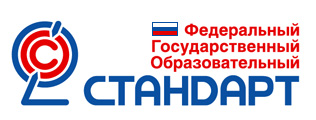 Живем в эпоху нанотехнологий,
 И каждый год дает нам новый старт,
 То освоение журналов электронных,
 А ныне новый наш
 образовательный стандарт
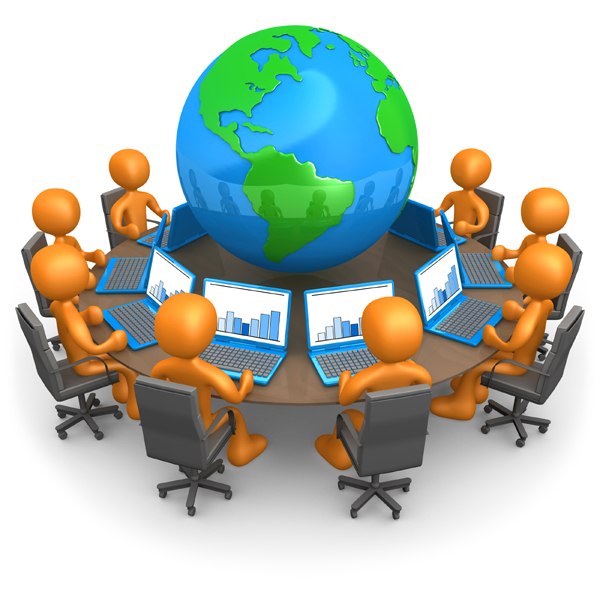 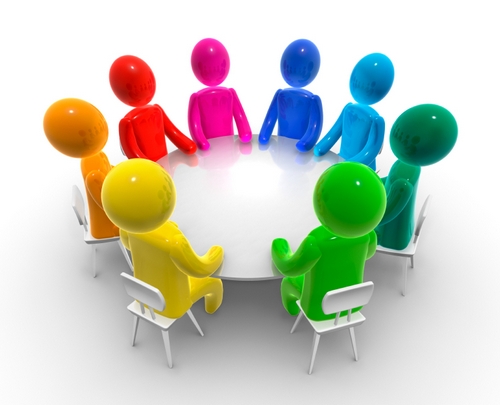 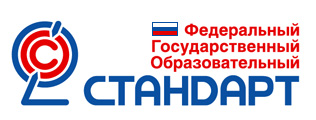 Самым важным явлением в школе,
самым поучительным предметом,
самым живым примером для ученика
является сам учитель.
                                                                          А. Дистервег
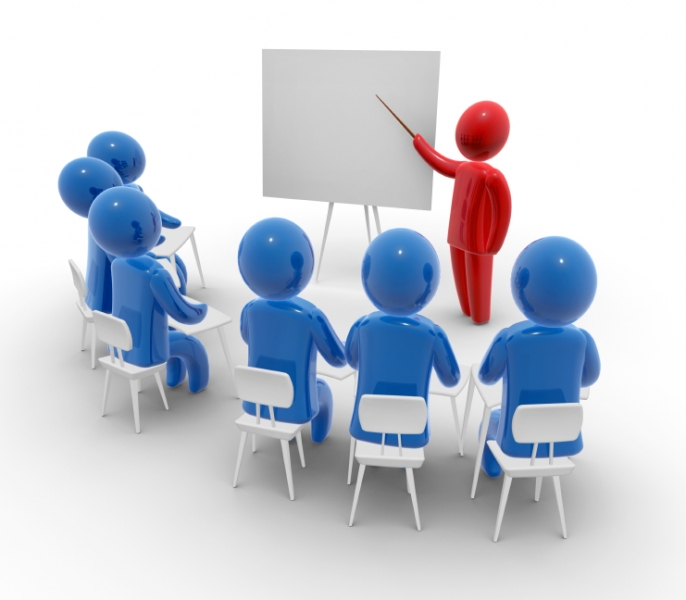 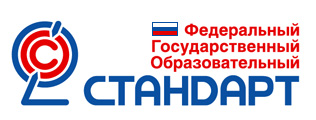 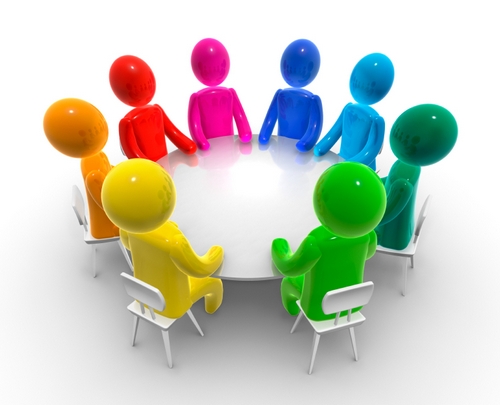 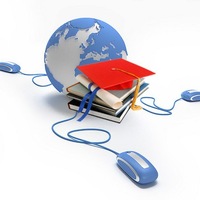 «Нам не дано предугадать»
Ф.И. Тютчев 
Нам не дано предугадать, Как наше слово отзовется.Посеять в душах благодать.Увы, не каждый раз дается.Но мы обязаны мечтатьО дивном времени, о веке,Когда цветком прекрасным статьСумеет личность человека.И мы обязаны творить.Презрев все тяготы мирские,
Чтоб истин светлых заложитьЗачатки в жизни молодые.
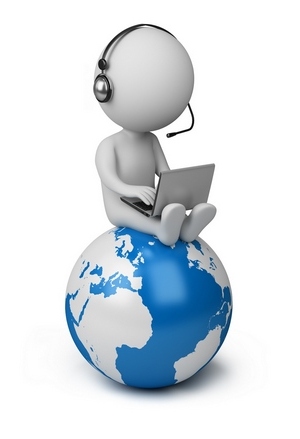 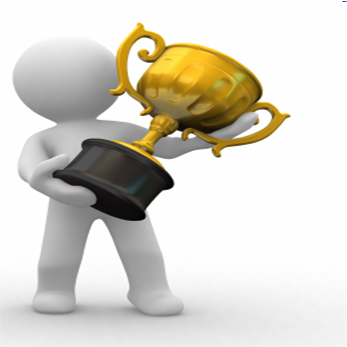 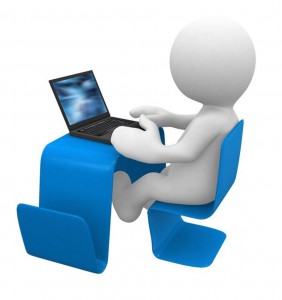 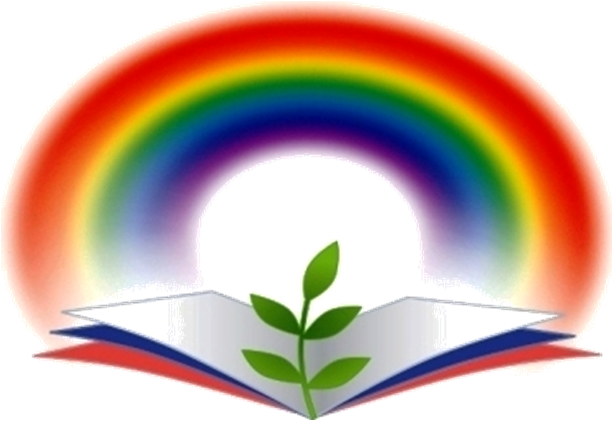 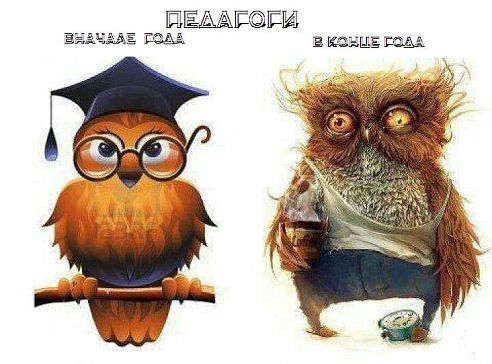 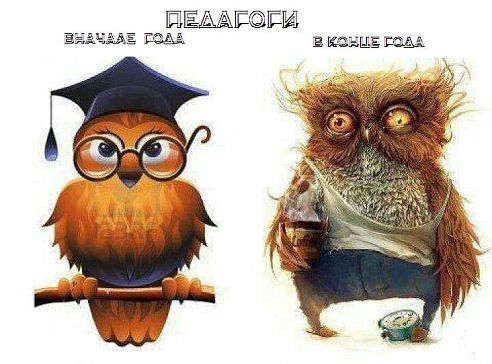 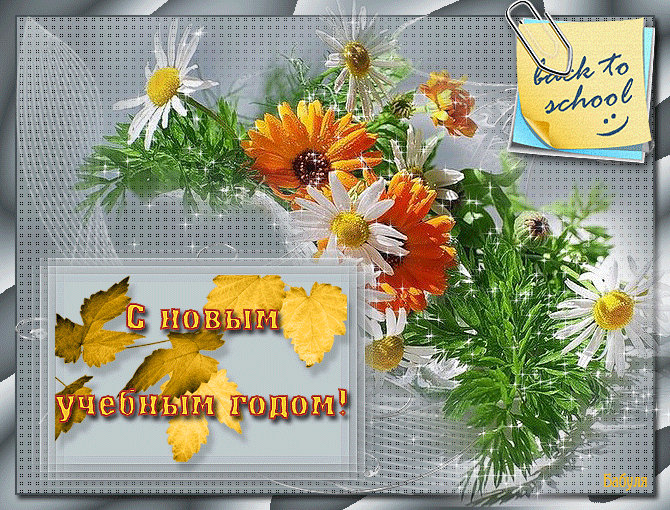 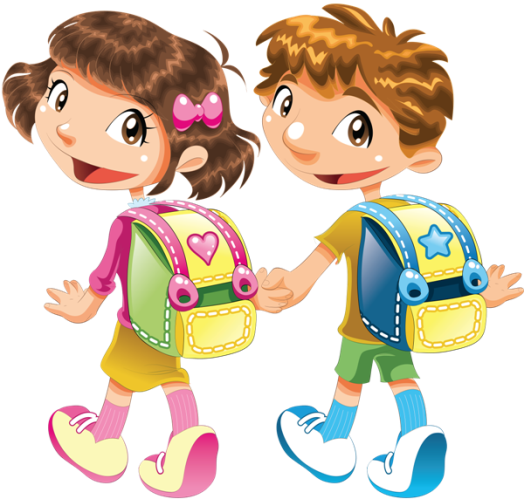